Attività di 
Donazione 

  al 31 Dicembre 2015
PMP Decessi con accertamento neurologico
Attività di donazione  2002 – 2015*
N° Decessi con accertamento neurologico
Attività di donazione  2002 – 2015*
PMP Donatori Utilizzati
Attività di donazione  1992 – 2015*
N° Donatori Utilizzati
Attività di donazione  1992 – 2015*
Cadavere + Vivente
Attività complessiva di donazione  1992 – 2015*
1489
1443
1350
1330
1334
1320
1282
1285
1299
1250
1262
1238
1120
1005
1077
N° Decessi con accertamento neurologico
Attività di donazione per regione – Anno 2014 vs 2015*
PMP Decessi con accertamento neurologico
Attività di donazione per regione – Anno 2014 vs 2015*
N° Donatori
Attività di donazione per regione – Anno 2014 vs 2015*
PMP Donatori
Attività di donazione per regione – Anno 2014 vs 2015*
N° Donatori Utilizzati
Attività di donazione per regione – Anno 2014 vs 2015*
PMP Donatori Utilizzati
Attività di donazione per regione – Anno 2014 vs 2015*
Confronto Decessi con accertamento neurologico - 2014 vs 2015*
Anno 2014: 2349
Anno 2015: 2341
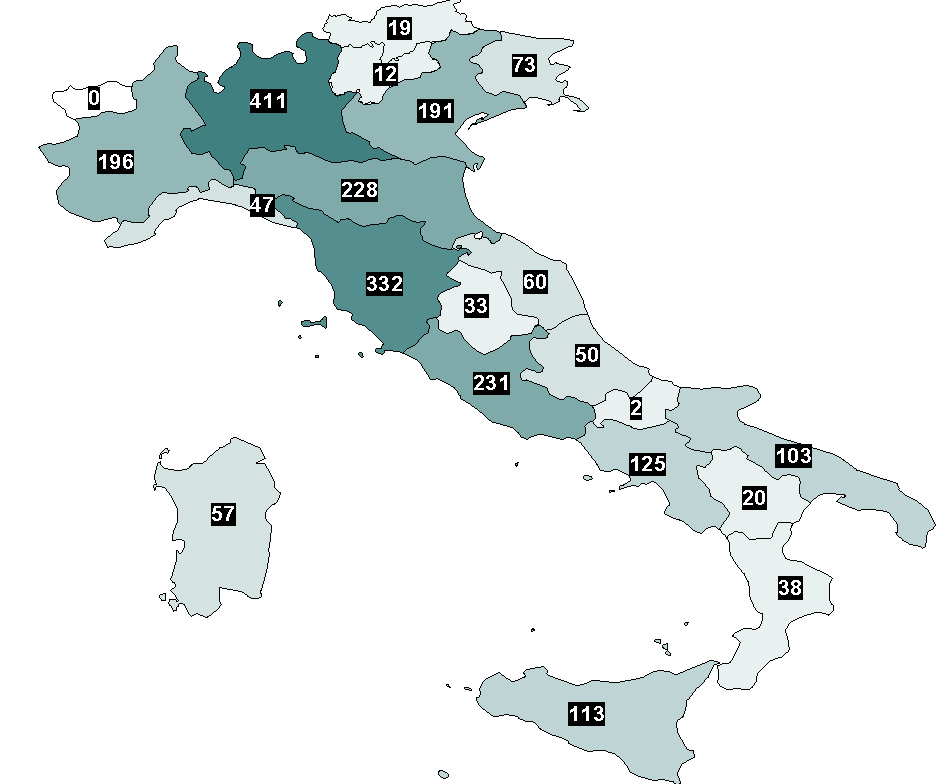 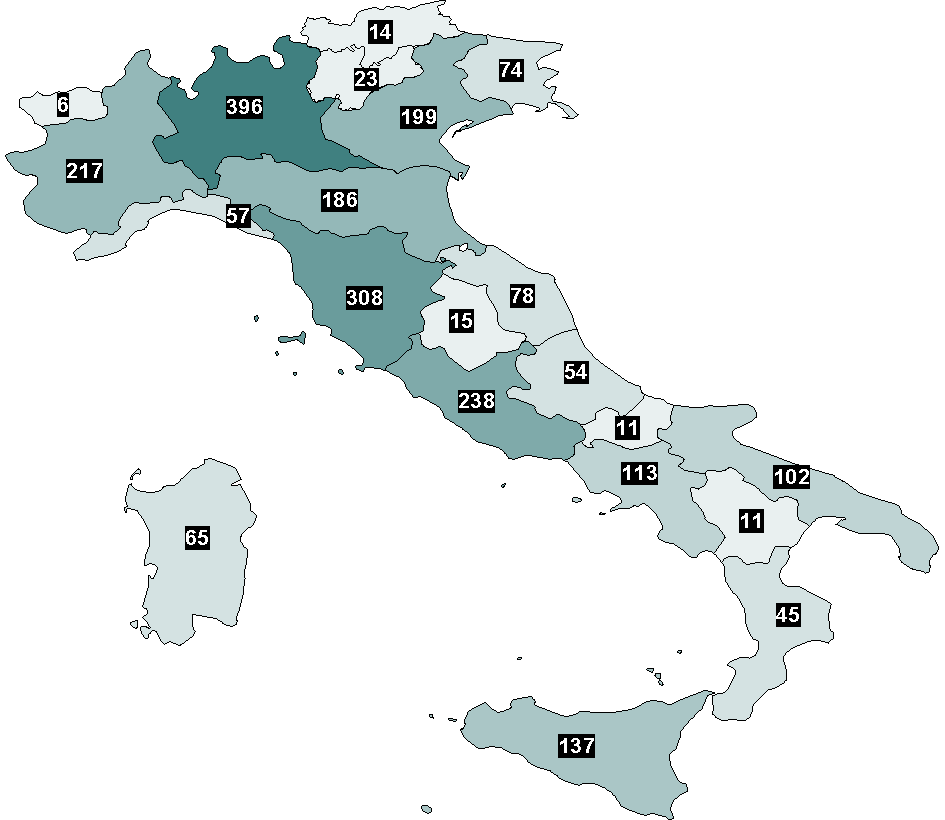 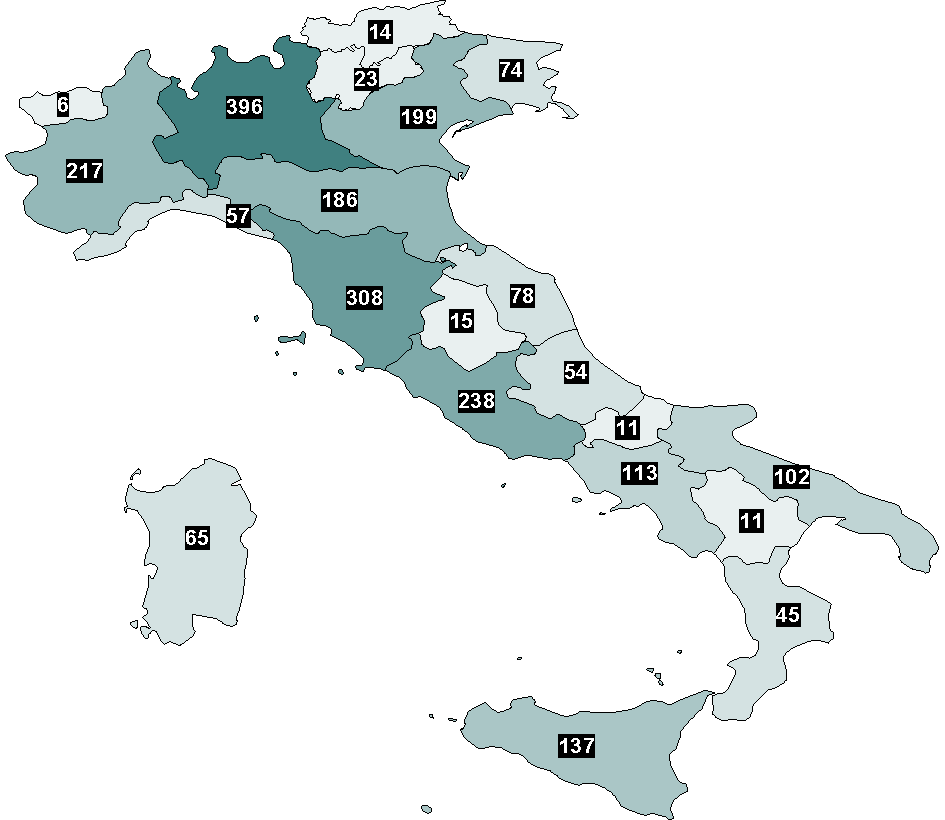 Confronto Decessi con accertamento neurologico PMP - 2014 vs 2015*
Anno 2014: 39,4
Anno 2015: 38,5
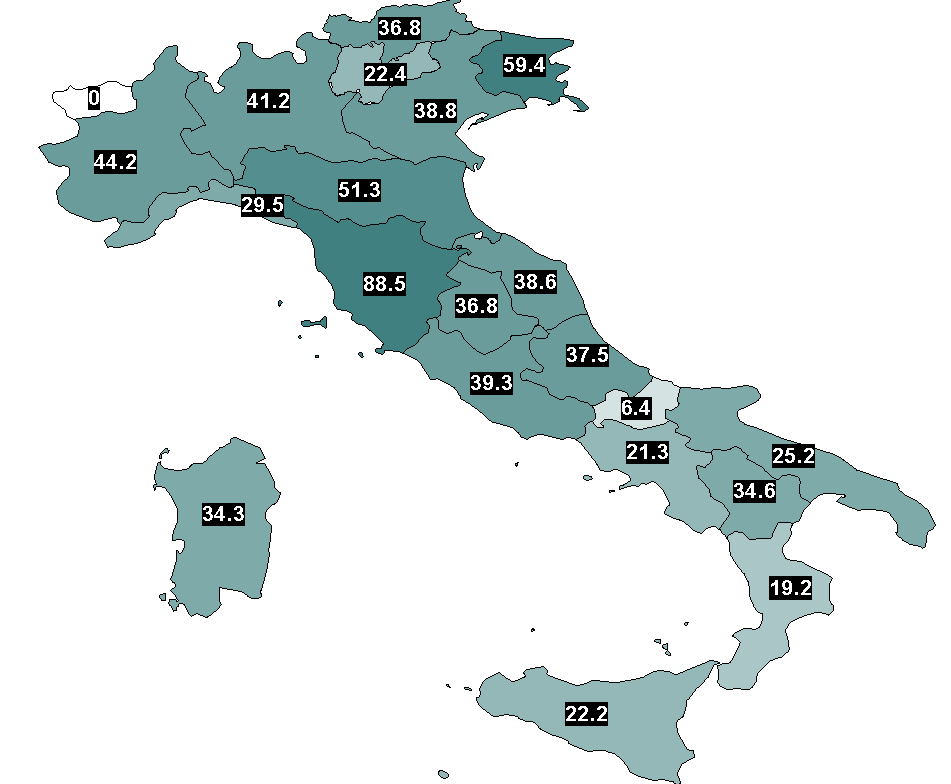 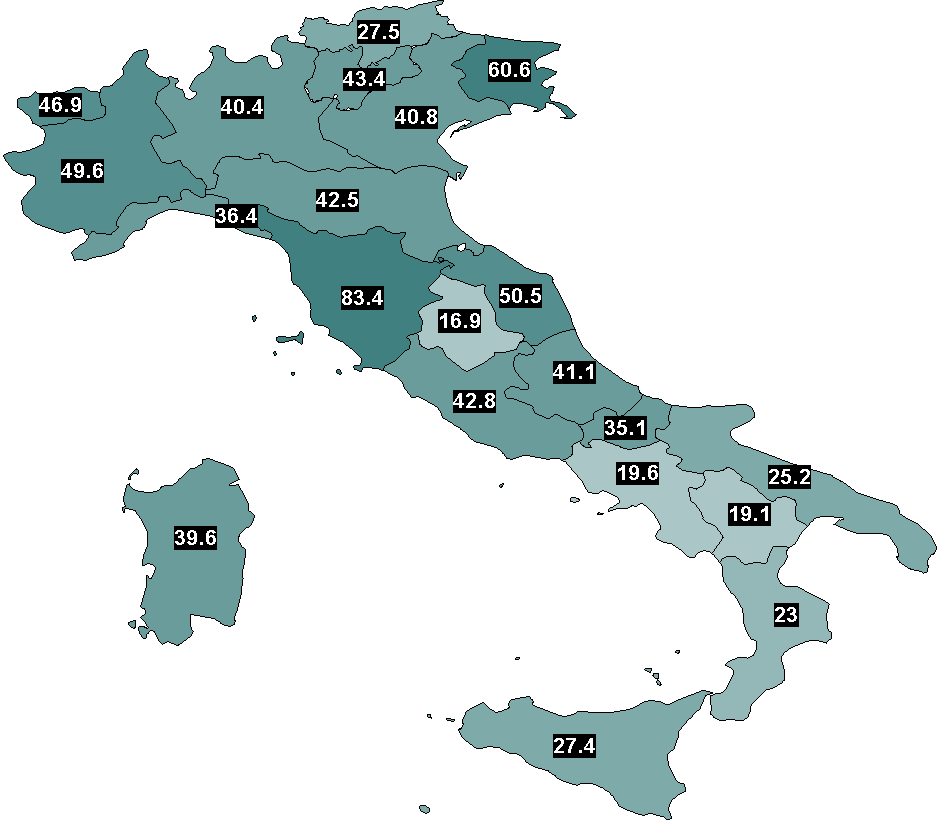 Confronto Donatori - 2014 vs 2015*
Anno 2014: 1383
Anno 2015: 1374
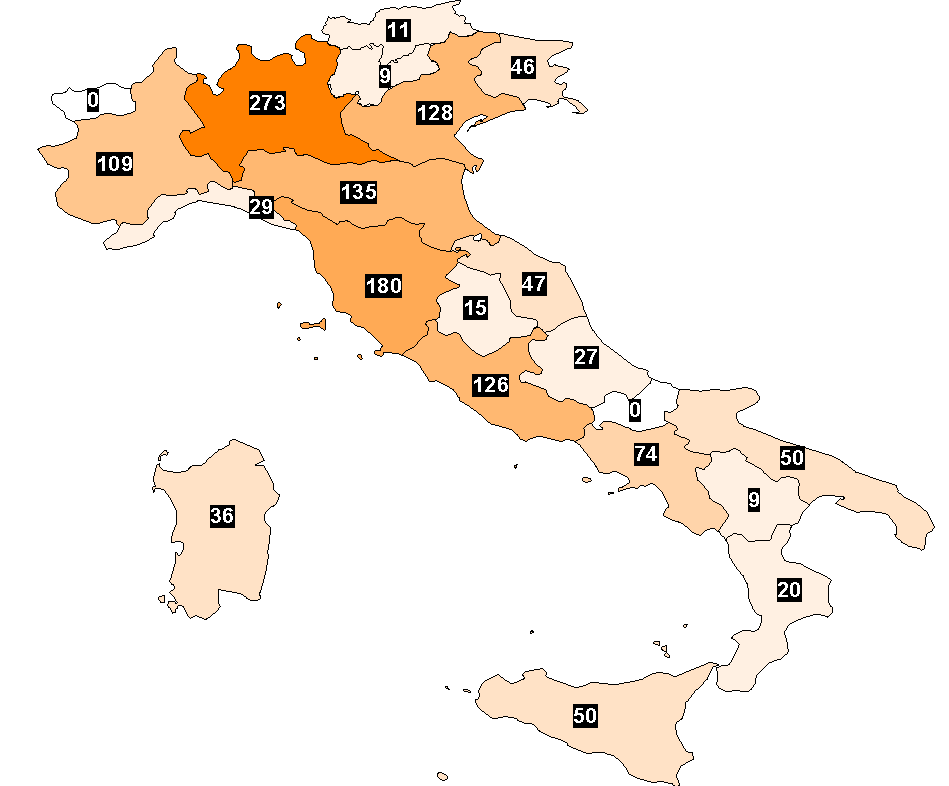 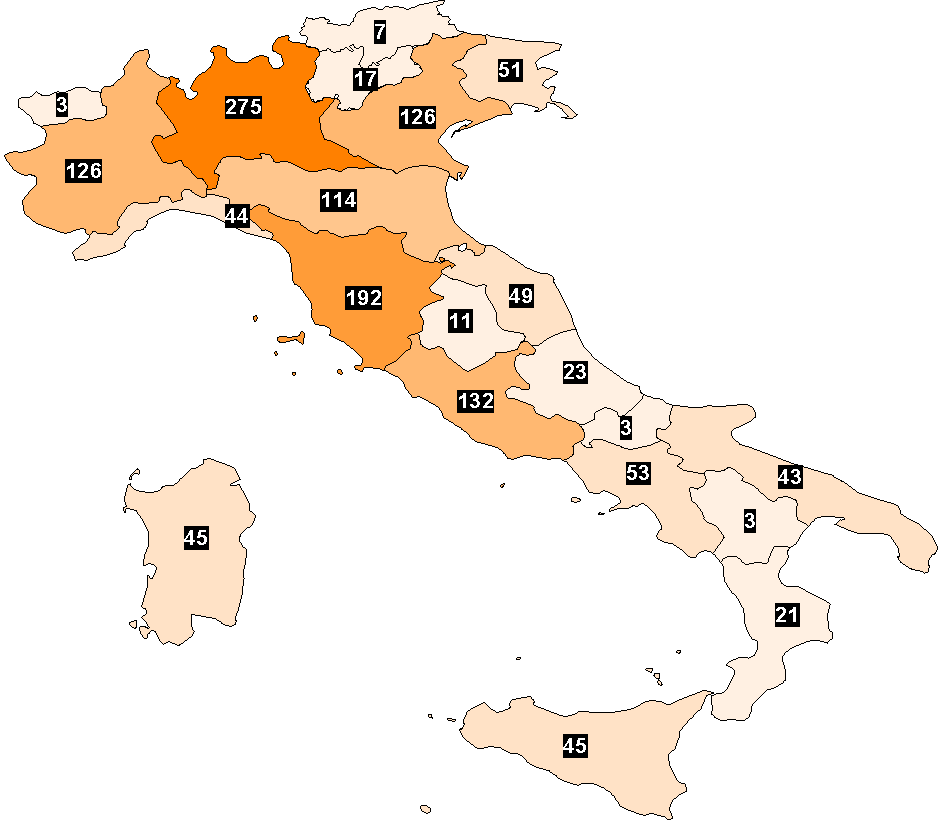 Confronto Donatori PMP - 2014 vs 2015*
Anno 2014: 23,2
Anno 2015: 22,6
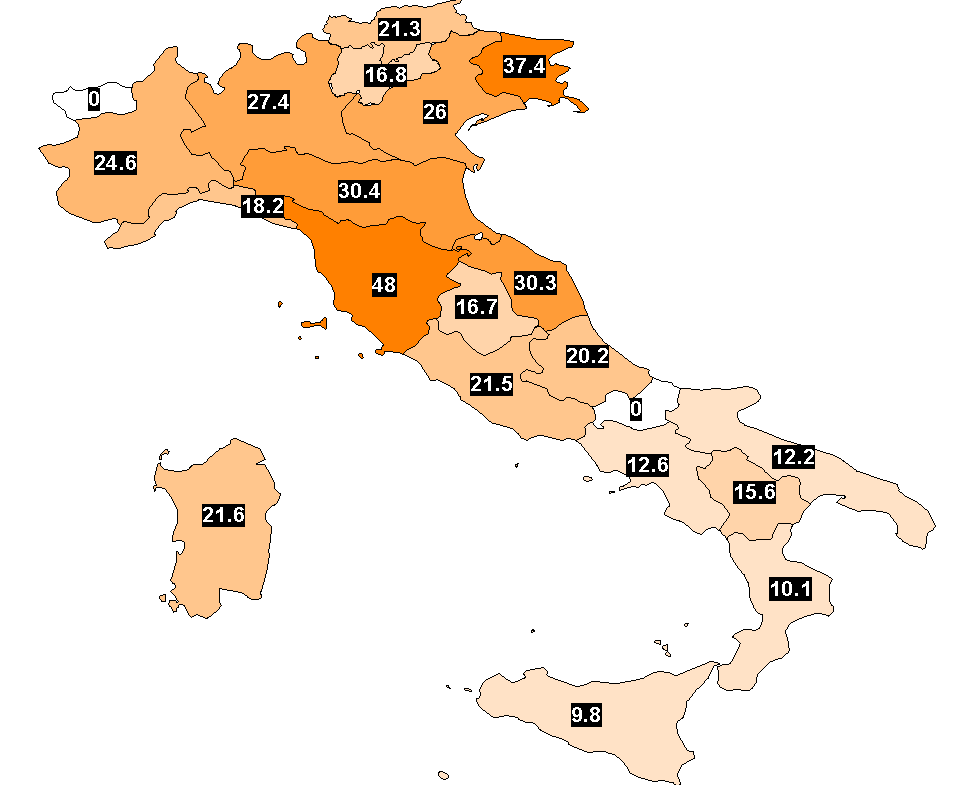 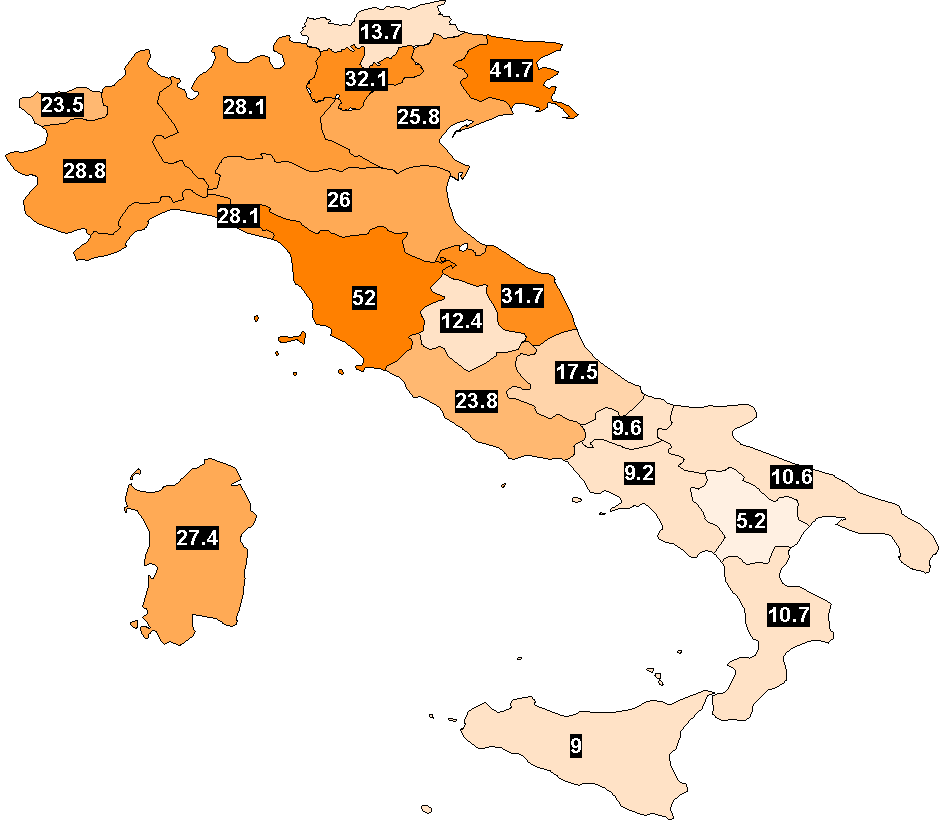 Confronto Donatori Utilizzati - 2014 vs 2015*
Anno 2014: 1174
Anno 2015: 1165
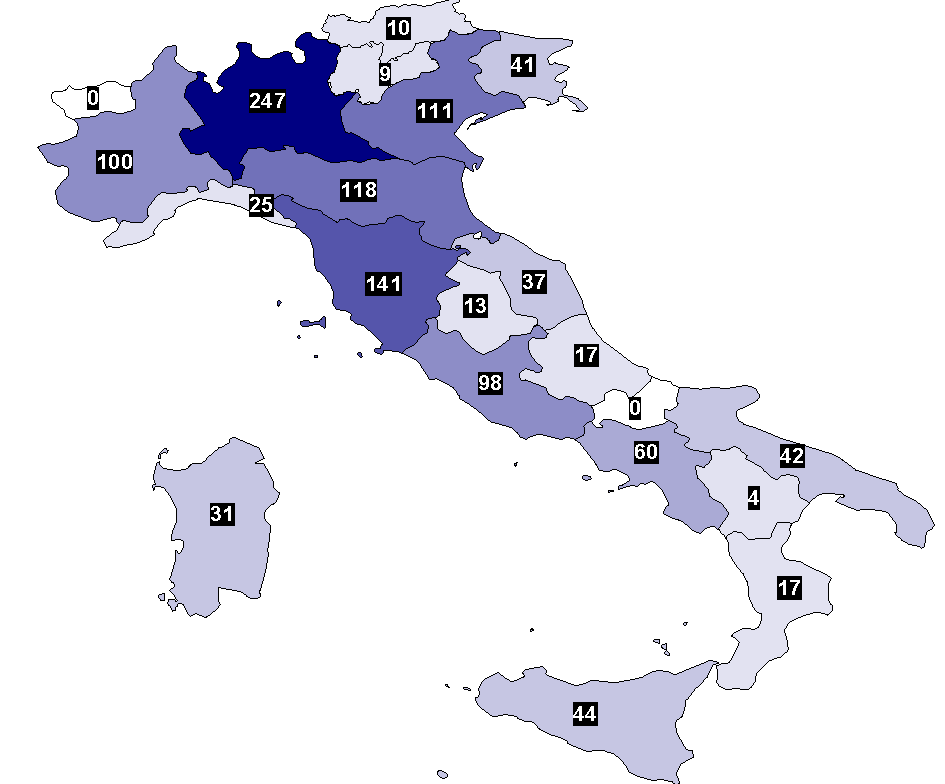 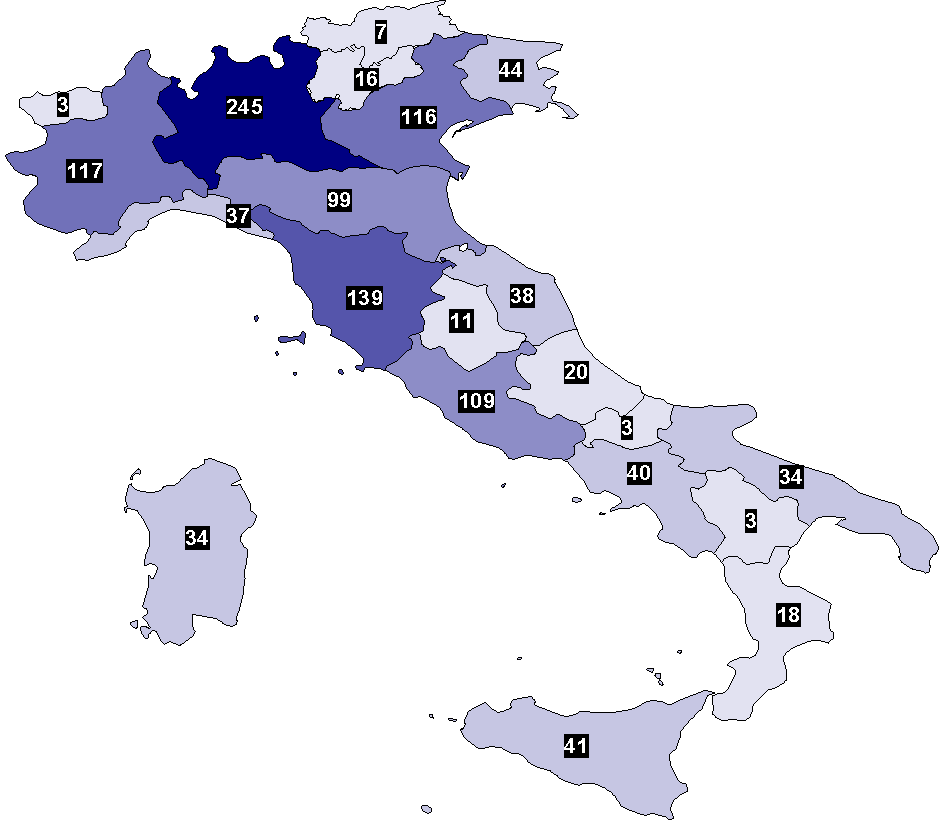 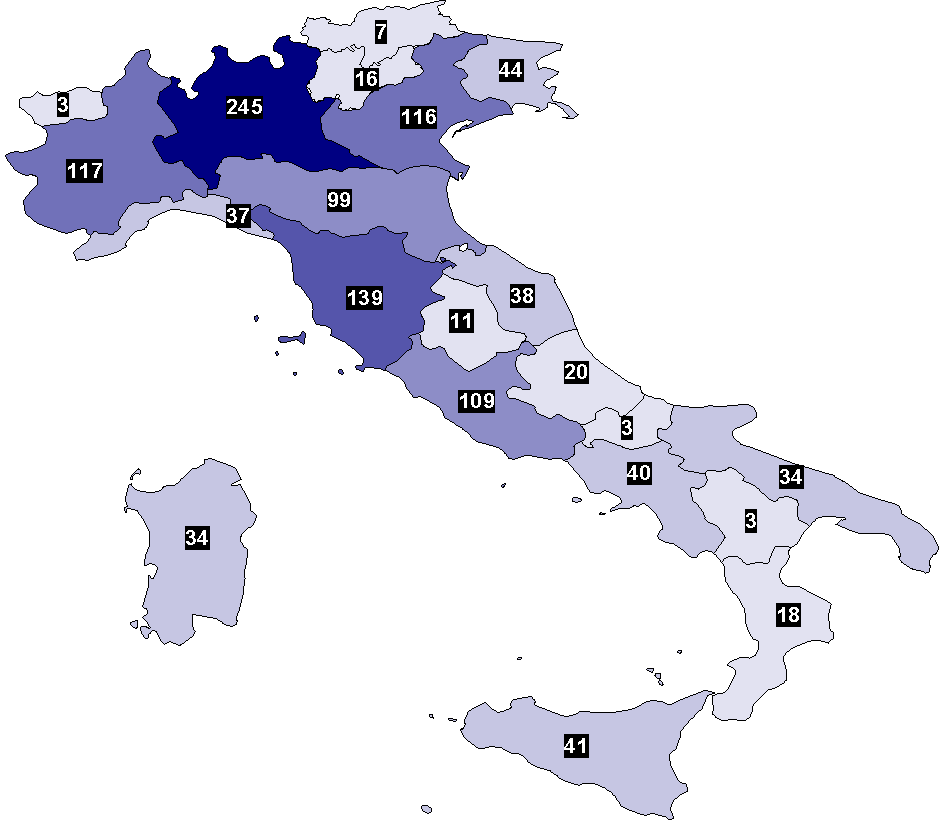 Confronto Donatori Utilizzati PMP - 2014 vs 2015*
Anno 2014: 19,7
Anno 2015: 19,2
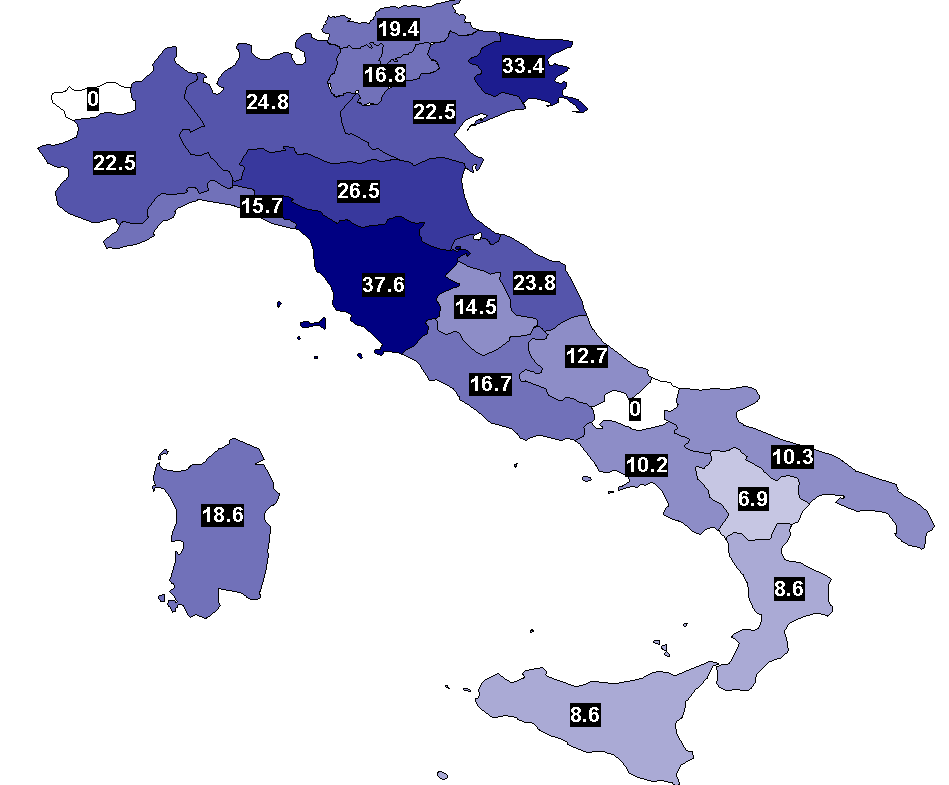 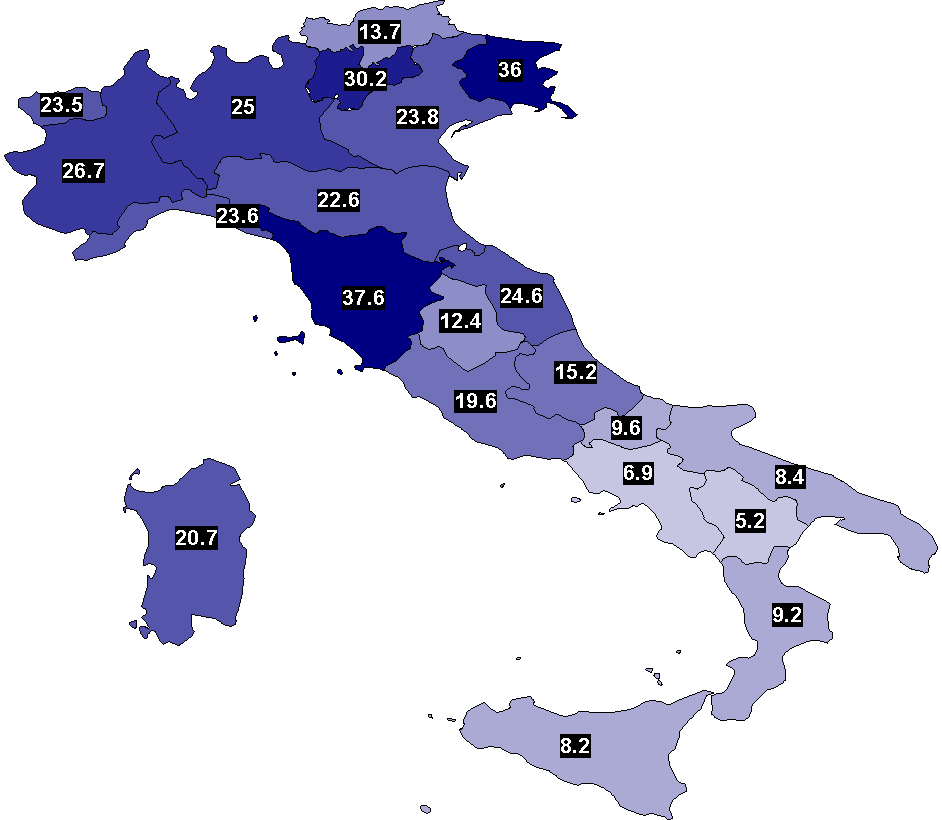 Anno 2014: 31,0 %
Anno 2015: 30,5 %
Confronto Opposizioni 2014 vs 2015*
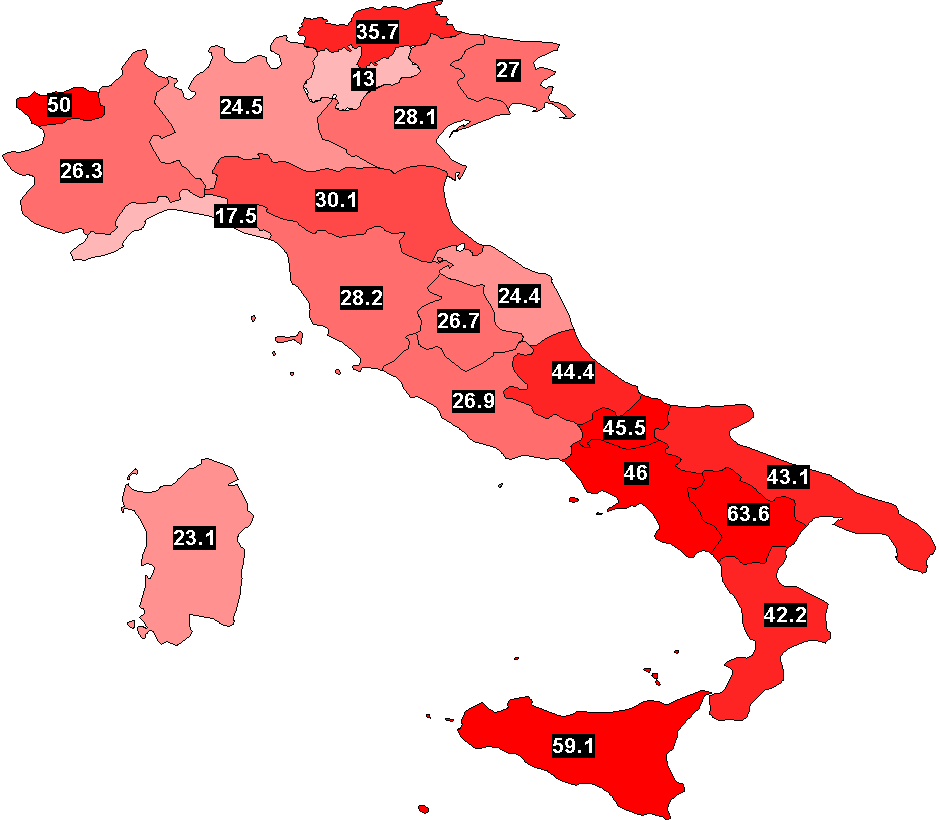 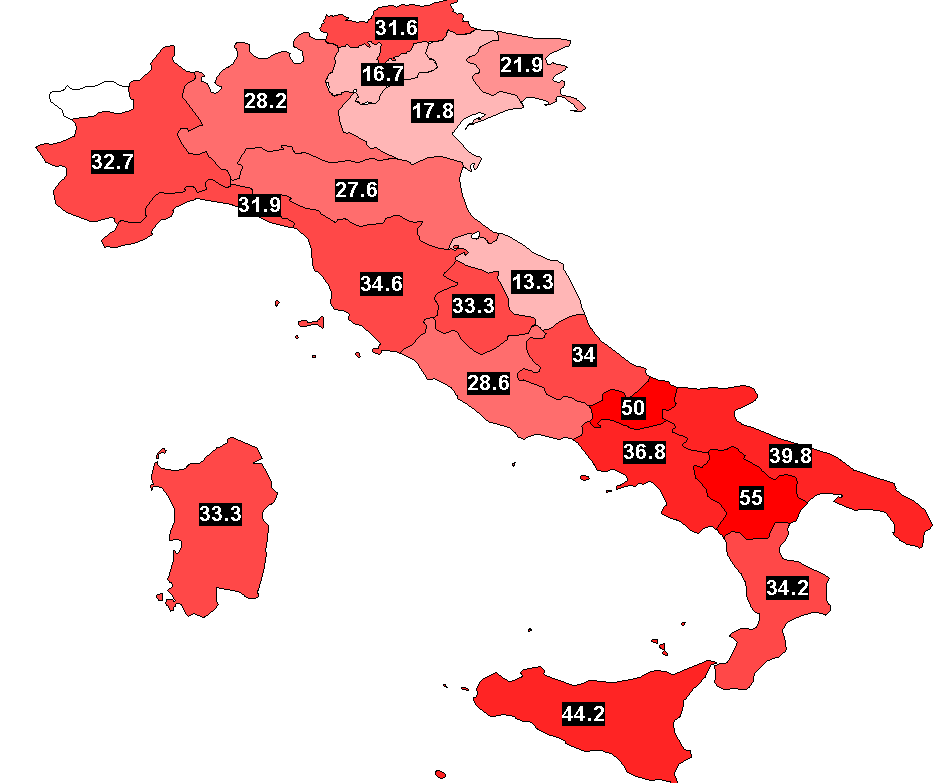 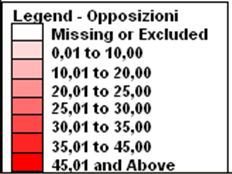 Attività di 
Trapianto

 al 31 Dicembre 2015
Attività di trapianto 1992-2015*
N° Totale trapianti (incluso vivente)
Trapianto di RENE – Anni 1992-2015*
Incluse tutte le combinazioni
Trapianto di RENE  CADAVERE – Attività per centro trapianti
Incluse tutte le combinazioni
Anno 2015: 1580
100
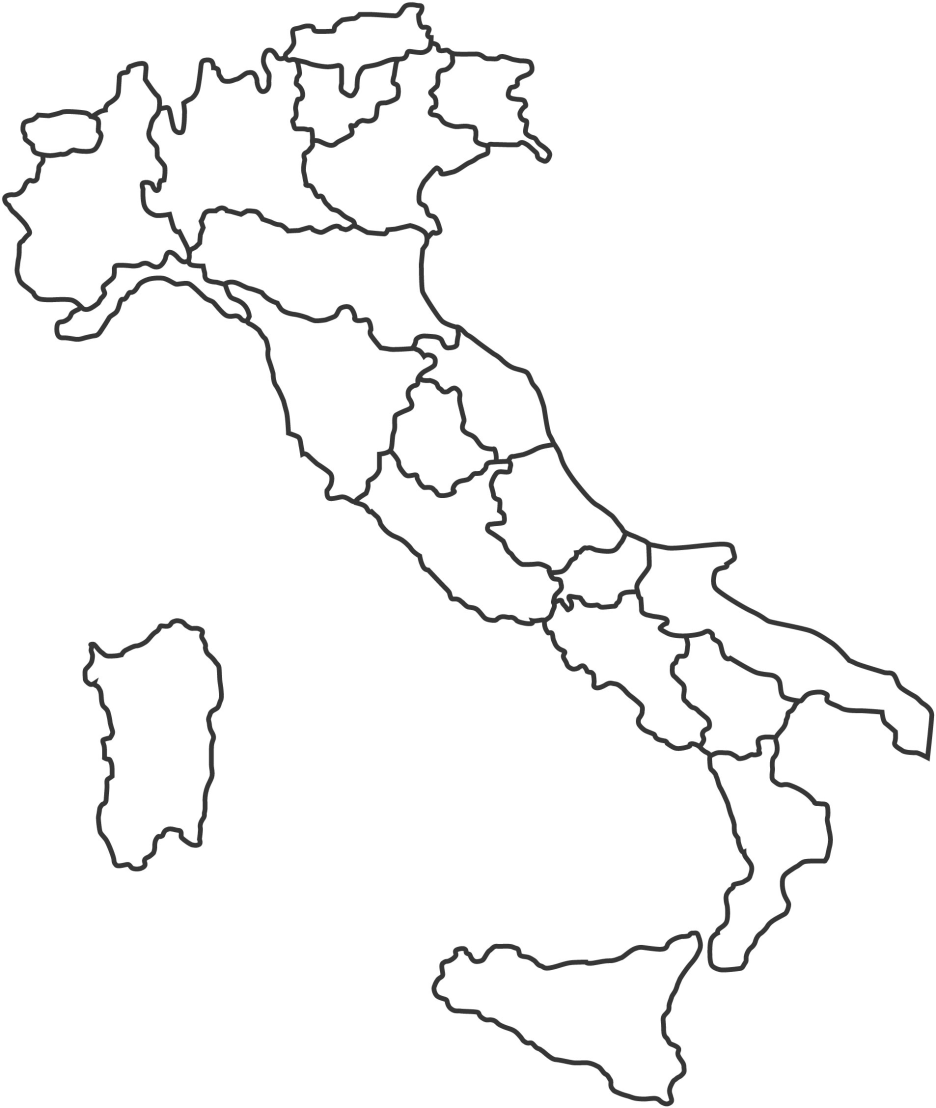 75
50
25
Trapianti di FEGATO – Anni 1992-2015*
Incluse tutte le combinazioni
Trapianti di FEGATO – Anni 1992-2015*
Incluse tutte le combinazioni
Solo donazioni da cadavere
Trapianto di FEGATO CADAVERE – Attività per centro trapianti
Anno 2015: 1071
Incluse tutte le combinazioni
100
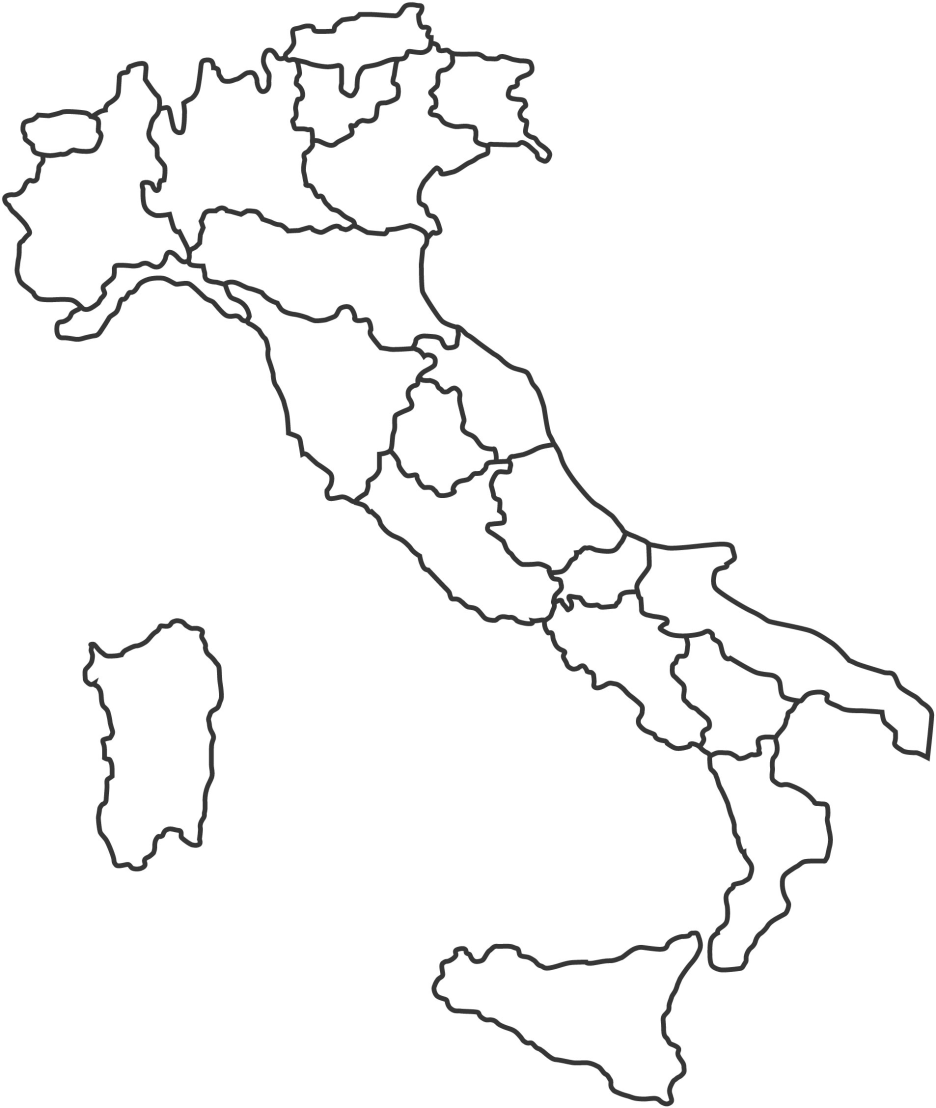 75
50
25
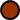 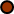 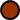 Trapianti di CUORE – Anni 1992-2015*
Incluse tutte le combinazioni
Trapianto di CUORE – Attività per centro trapianti
Incluse tutte le combinazioni
Anno 2015: 246
30
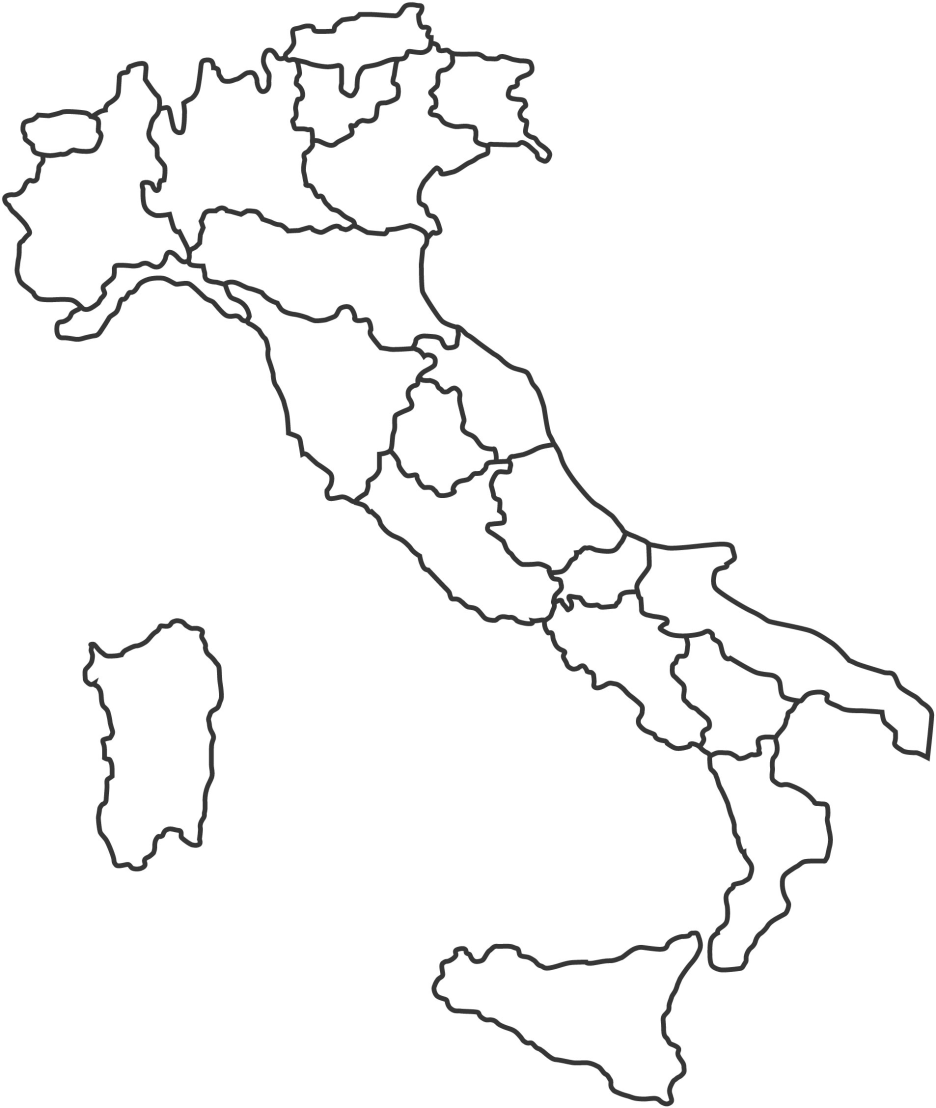 20
10
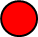 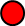 1
Trapianti di POLMONE – Anni 1992-2015*
Incluse tutte le combinazioni
Trapianto di POLMONE – Attività per centro trapianti
Incluse tutte le combinazioni
Anno2015: 112
20
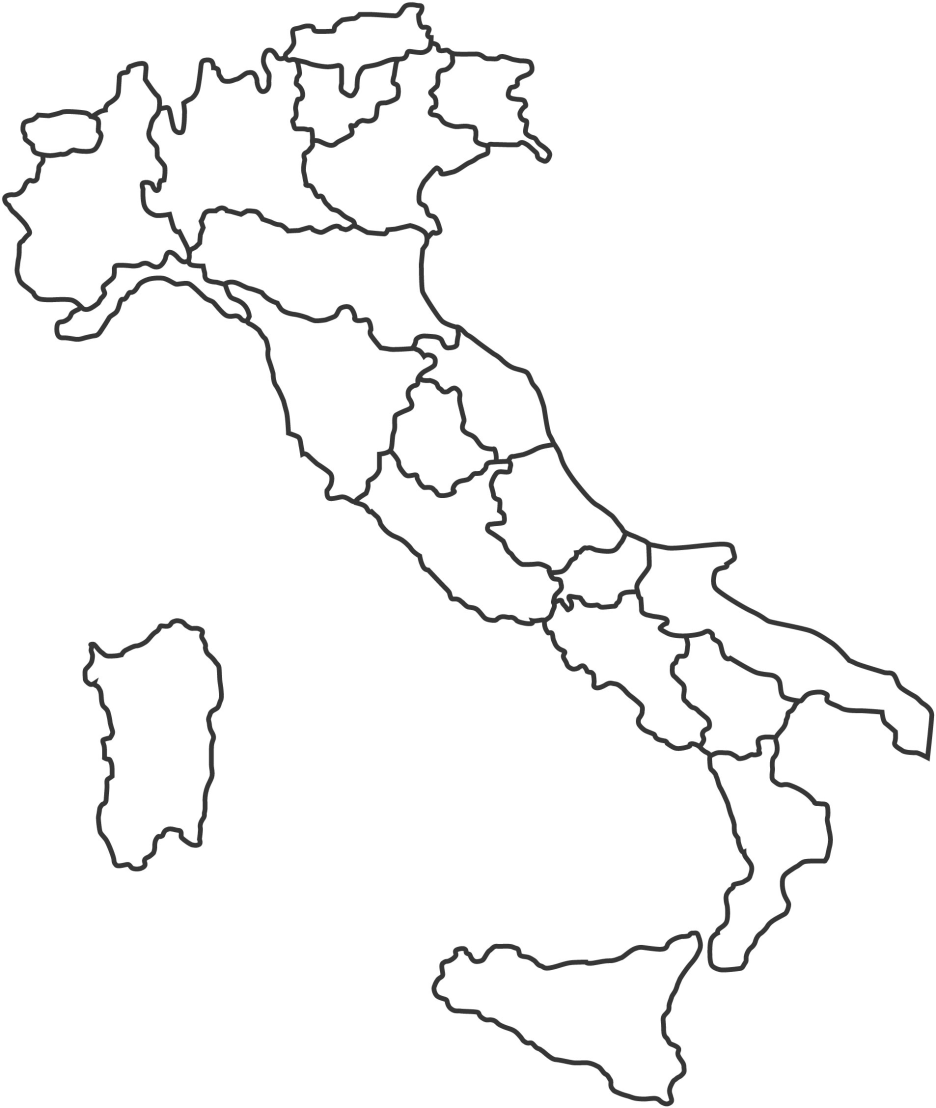 15
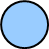 10
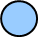 5
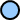 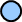 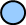 Trapianti di PANCREAS – Anni 1992-2015*
Trapianto di PANCREAS – Attività per centro trapianti
Incluse tutte le combinazioni
Anno 2015:  50
20
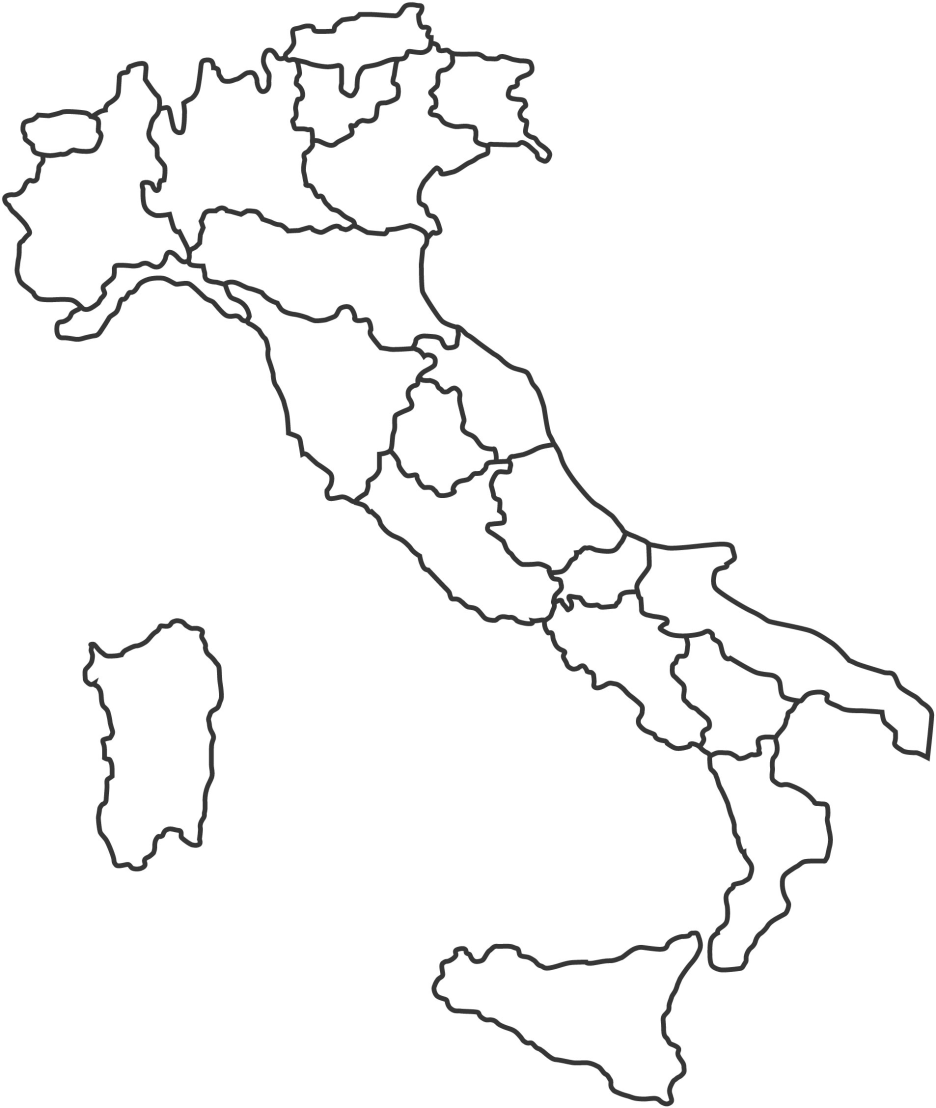 10
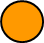 5
2
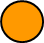 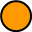 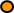 Trapianti di INTESTINO – Anni 2002-2015*
Liste di attesa al
 31 Dicembre 2015
Liste di Attesa al 31 Dicembre 2015*
PAZIENTI in lista  d’attesa in ITALIA al 31/12/2015 :
9070
Iscrizioni rene
8433**
** Per il rene ogni paziente può avere   più di una iscrizione
Andamento Liste di Attesa 2002 -2015*
Pazienti iscritti in lista
Flussi Lista di attesa 1/1/2015 – 31/12/2015
Rene
Ingressi in lista nel periodo 
dal 1/1/2014 al 31/12/2014

1897
Pazienti iscritti al 1/1/2015
6906
TOTALE PAZIENTI nel periodo dal 1/1/2014 al 31/12/2015

8803
Pazienti USCITI DI LISTA dal 1/1/2015 al 31/12/2015
  2038
Pazienti ancora iscritti al 31/12/2015
 6765
Tempo medio di attesa in lista: 3,1 anni
TRAPIANTI: 1580
Altra causa 318
Tempo media di attesa al trapianto:  2,2 anni
ISL*:  22,8%
ISLT**: 17,9%
DECESSI: 140
mortalità in lista: 1,6 %
*ISL: numero TX/Numero iscritti inizio anno
**ISLT: numero TX/(Numero iscritti inizio anno+Ingressi)
Flussi Lista di attesa 1/1/2015 – 31/12/2015
Fegato
Pazienti iscritti  al  1/1/2015
1033
Ingressi in lista nel periodo dal 1/1/2015 al 31/12/2015
 
1327
TOTALE PAZIENTI nel periodo dal 1/1/2015 al 31/12/2015  
2360
Pazienti USCITI DI LISTA dal 1/1/2015 al 31/12/2015 
1288
Pazienti ancora iscritti al 31/12/2015
 1072
Tempo medio di attesa in lista:
2,0 anni
TRAPIANTI: 1071
Altra causa: 91
Tempo media di attesa al trapianto:  0,5 anni
ISL:  103,3 %
ISLT:  45,2%
DECESSI: 126
mortalità in lista: 5,3 %
*ISL: numero TX/Numero iscritti inizio anno
**ISLT: numero TX/(Numero iscritti inizio anno+Ingressi)
Flussi Lista di attesa 1/1/2015 – 31/12/2015
Cuore
Pazienti iscritti  al  1/1/2015
681
Ingressi in lista nel periodo dal 1/1/2015 al 31/12/2015
378
TOTALE PAZIENTI nel periodo dal 1/1/2015 al 31/12/2015
  1059
Pazienti USCITI DI LISTA dal 1/1/2015 al 31/12/2015 
328
Pazienti ancora iscritti al 31/12/2015
731
Tempo medio di attesa in lista:
2,8 anni
TRAPIANTI: 246
Altra causa: 6
Tempo media di attesa al trapianto:  1,0 anni
ISL:  36,1 %
ISLT:  23,2 %
DECESSI: 76
mortalità in lista: 7,2 %
*ISL: numero TX/Numero iscritti inizio anno
**ISLT: numero TX/(Numero iscritti inizio anno+Ingressi)
Flussi Lista di attesa 1/1/2015 – 31/12/2015
Polmone
Pazienti iscritti  al  1/1/2015
366
Ingressi in lista nel periodo dal 1/1/2015 al 31/12/2015 
196
TOTALE PAZIENTI nel periodo dal 1/1/2015 al 31/12/2015 
562
Pazienti iscritti al 31/12/2015
 383
Pazienti USCITI DI LISTA nel periodo dal 1/1/2015 al 31/12/2015 
179
Tempo medio di attesa in lista:
2,3 anni
TRAPIANTI: 112
Altra causa: 10
Tempo media di attesa al trapianto:  1 ,0 anni
ISL:  30,6%
ISLT:  19,9%
DECESSI: 57
mortalità in lista: 10,1 %
*ISL: numero TX/Numero iscritti inizio anno
**ISLT: numero TX/(Numero iscritti inizio anno+Ingressi)
Flussi Lista di attesa 1/1/2015 – 31/12/2015
Pancreas
Ingressi in lista nel periodo dal 1/1/2015 al 31/12/2015 
70
Pazienti iscritti  al  1/1/2015
247
TOTALE PAZIENTI nel periodo dal 1/1/2015 al 31/12/2015 
317
Pazienti iscritti al 31/12/2015
248
Pazienti USCITI DI LISTA nel periodo dal 1/1/2015 al 31/12/2015 
69
Tempo medio di attesa in lista:
3,2 anni
TRAPIANTI: 50
Altra causa: 10
Tempo media di attesa al trapianto:  1,1 anni
ISL:  20,2 %
ISLT:  15,7 %
DECESSI: 9
mortalità in lista: 2,8%
*ISL: numero TX/Numero iscritti inizio anno
**ISLT: numero TX/(Numero iscritti inizio anno+Ingressi)